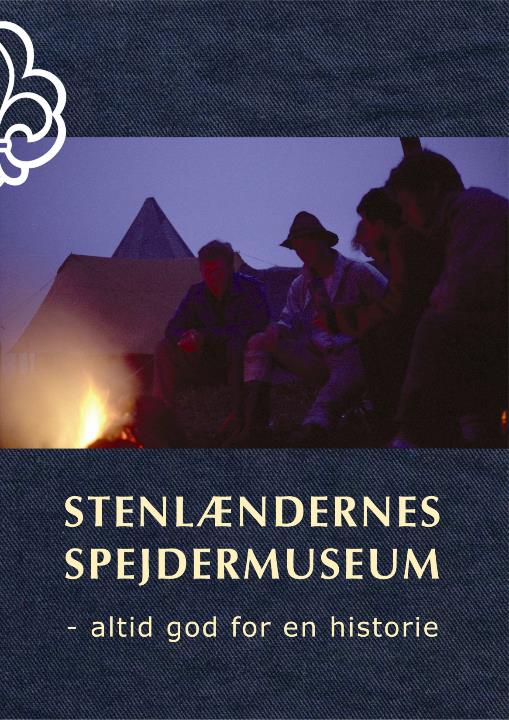 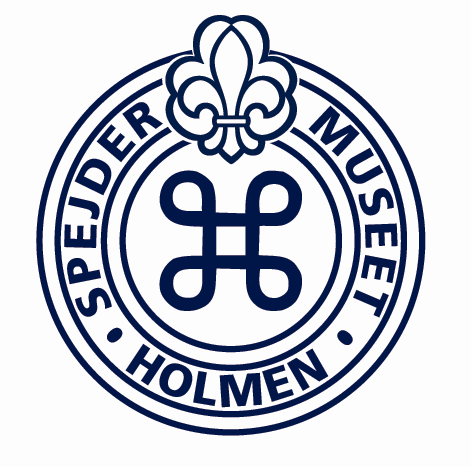 Stenlændernes Spejdermuseum
Vi er unikke særligt på to punkter:

Vi er gode til besøg
Vi laver spændende og skiftende særudstillinger hvert år
Besøg museet
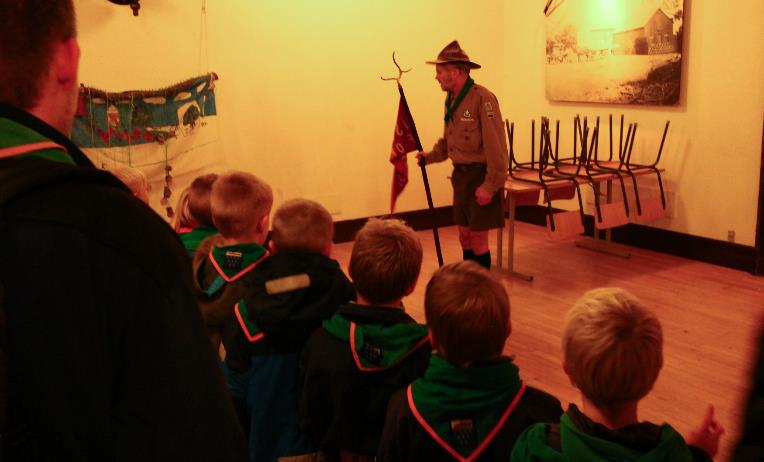 Besøg på museet
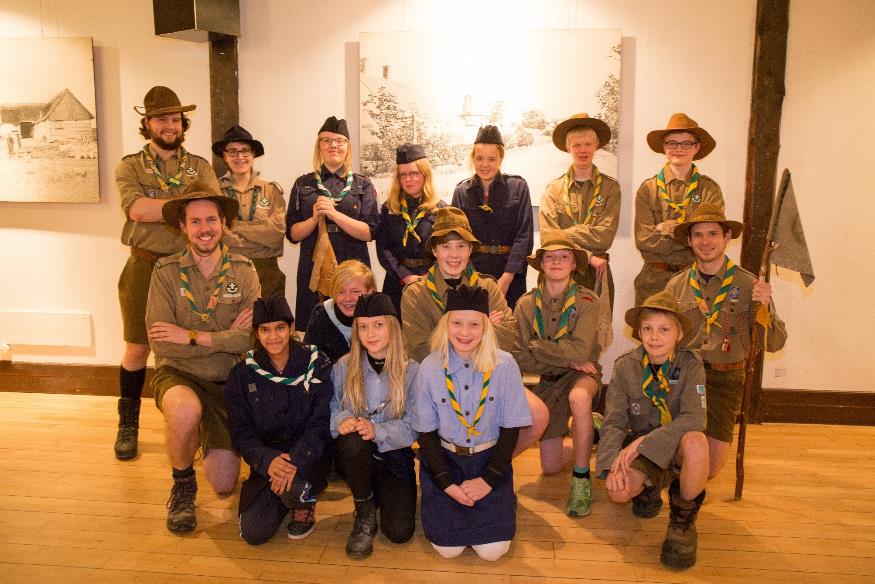 I 2017 har vi
haft besøg af mange spejdergrupper, bl.a.:
Fem mikrospejderflokke (6-8 år)
Syv minispejderflokke (8-10 år)
Tre juniorspejderflokke (10-12 år)
Fire spejdertroppe (12-16 år)
Tre Senior/Rover/forældre grupper (16-90 år)
Fra DDS, KFUM-sp og De gule spejdere!!!           – ca 650 personer
I 2017 havde vi åbent
En række særåbninger gennem hele året
Til grupperådsmødet
Til Sankt Hans
Til Julemarkedet

I 2018 har vi åbent
Til dit besøg!!!
Vi har lavet nye udstillinger…
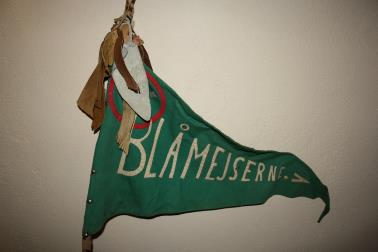 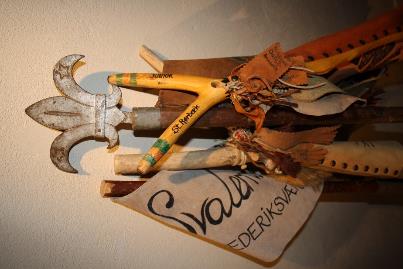 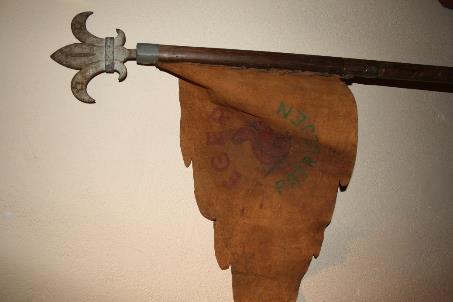 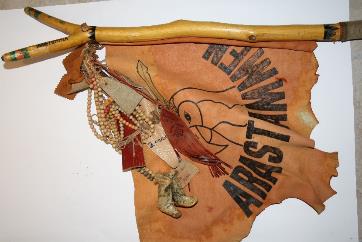 Patruljestandere
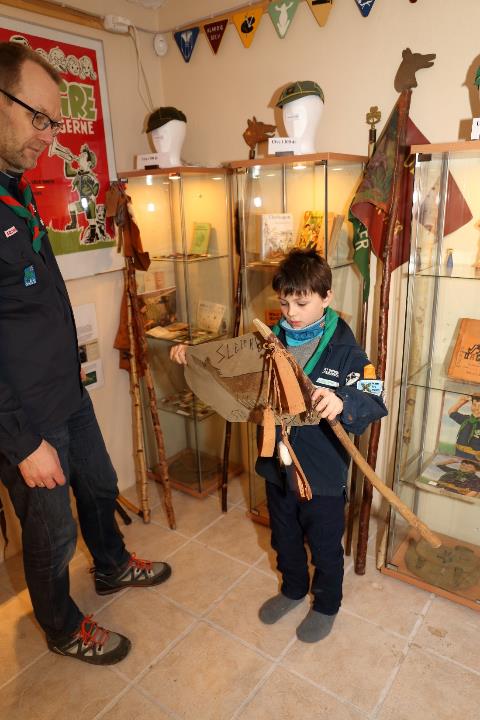 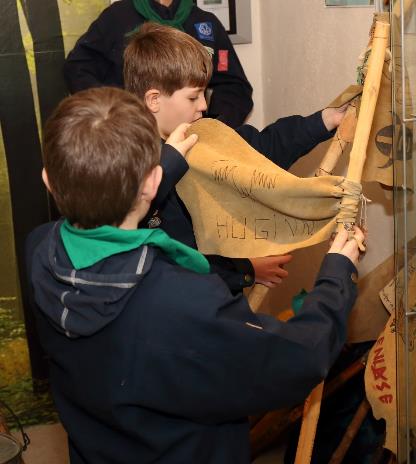 2018 – Patruljestanderens år
2018 – 100 år for ulveungerne
2018 – 100 år for ulveungerne
En række nye aktiviteter
For alle aldersgrupper (6-12 år)
Hvordan var det at være spejder, da ”Lille-Per” var ulveunge
Hvad har ulveunger med mikro-mini- og juniorspejdere at gøre?
DDS og DDP’s historie
37.100 linier i et regneark
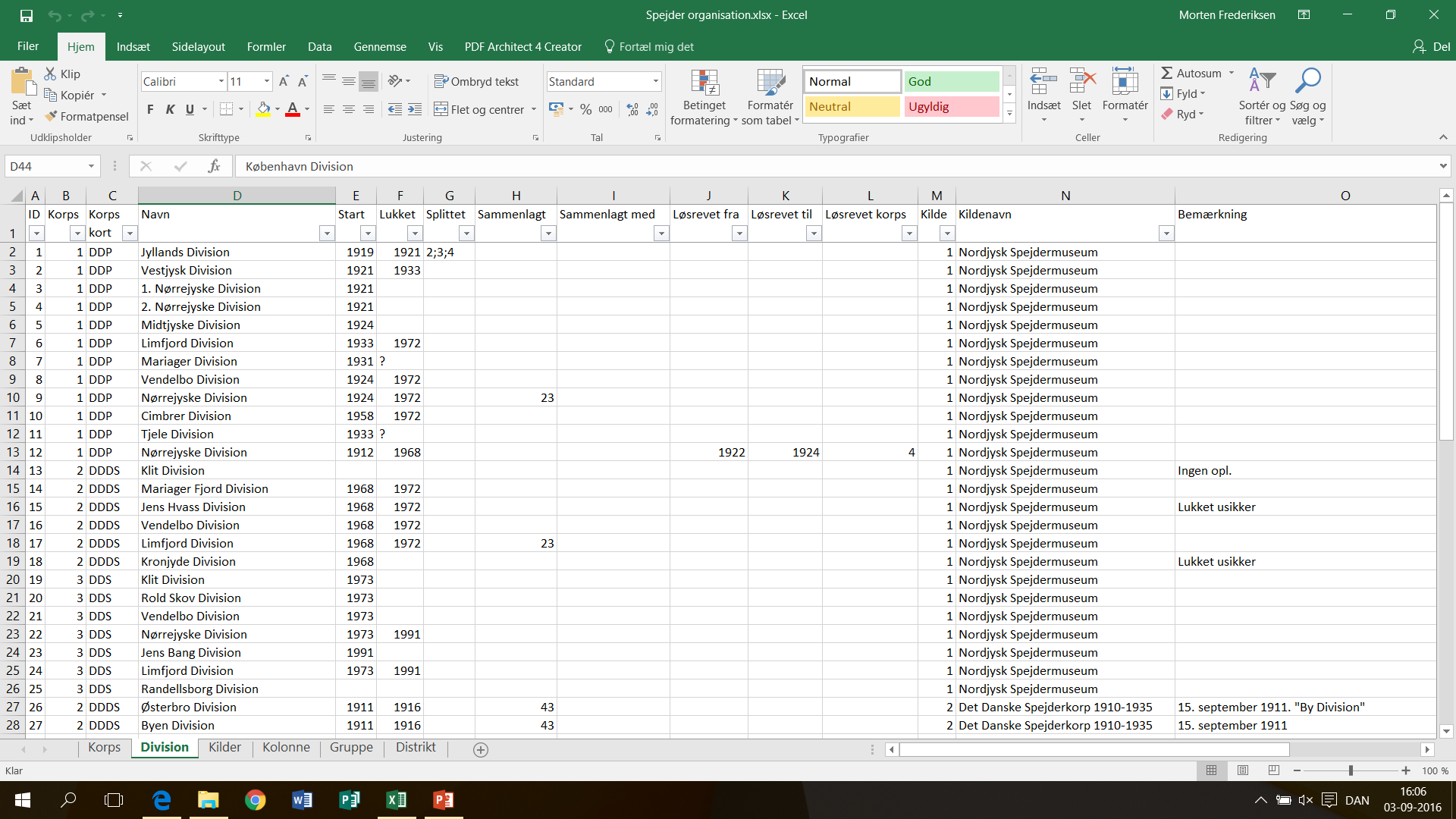 Er du spejderarkæolog?
Hvor gammel er uniformen?
Kun for de rigtig dygtige… 
Prøv dine evner på museet!
Gruppebånd
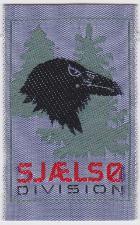 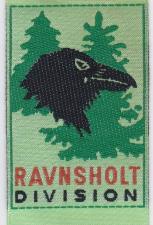 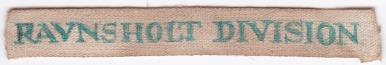 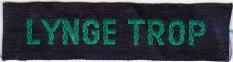 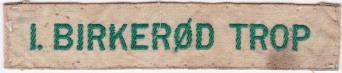 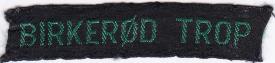 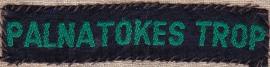 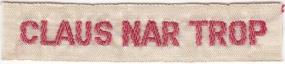 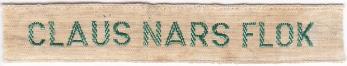 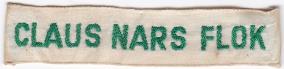 Har vi din gruppes oplysninger?
Mangler vi noget?
Kan du hjælpe?
Nye ting på hjemmesiden
www.spejderstaven.dk
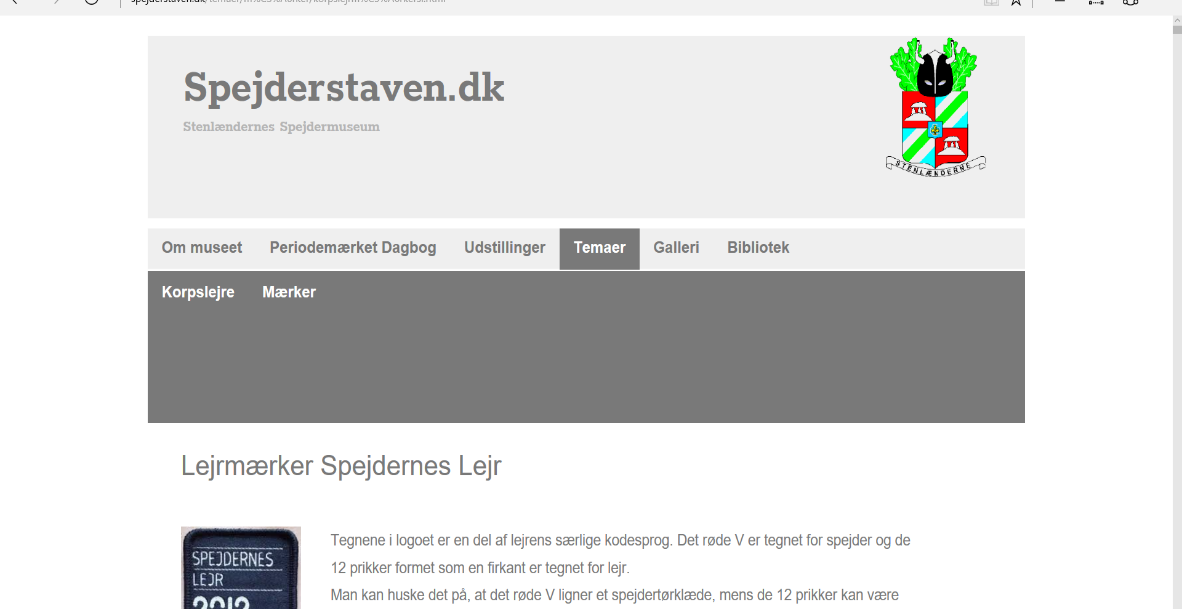 Historien er flygtig
Historien er flygtig…
Vi mangler ret mange af de nyere spejderblade:

Spejder Snus.
#20 (jan16) og #24 (jul17)

Track.
#14(mar15),  #16,  #20,  #21,  #22,  #23,  #24(maj17)
 
Wide
#14(okt15), #16,  #17,  #18,  #20,  #21(jun17)
Hjælp os
Gem bladene og giv dem til Museet!!!



spejdermuseet@stenlanderne.dk
Museets facebookside
Dagbogsmærket
Dagbogs workshop
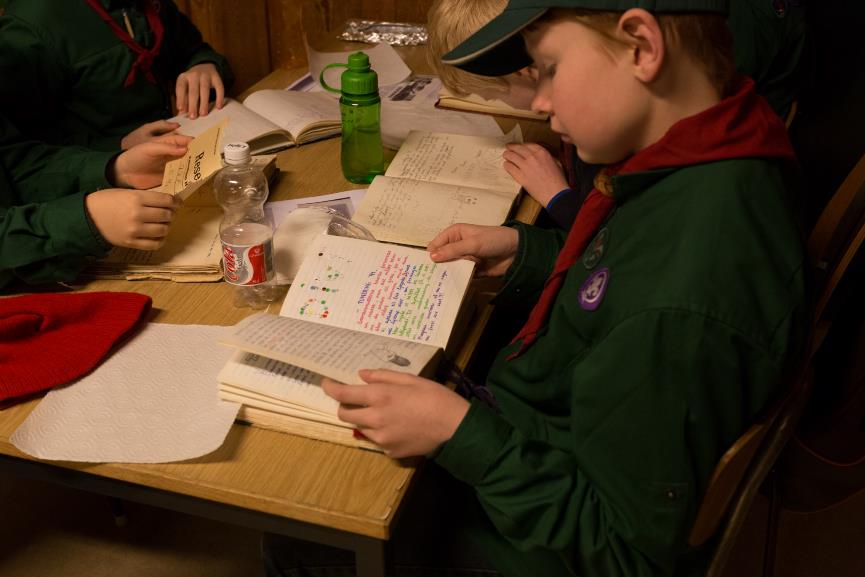 Dagbogs workshop
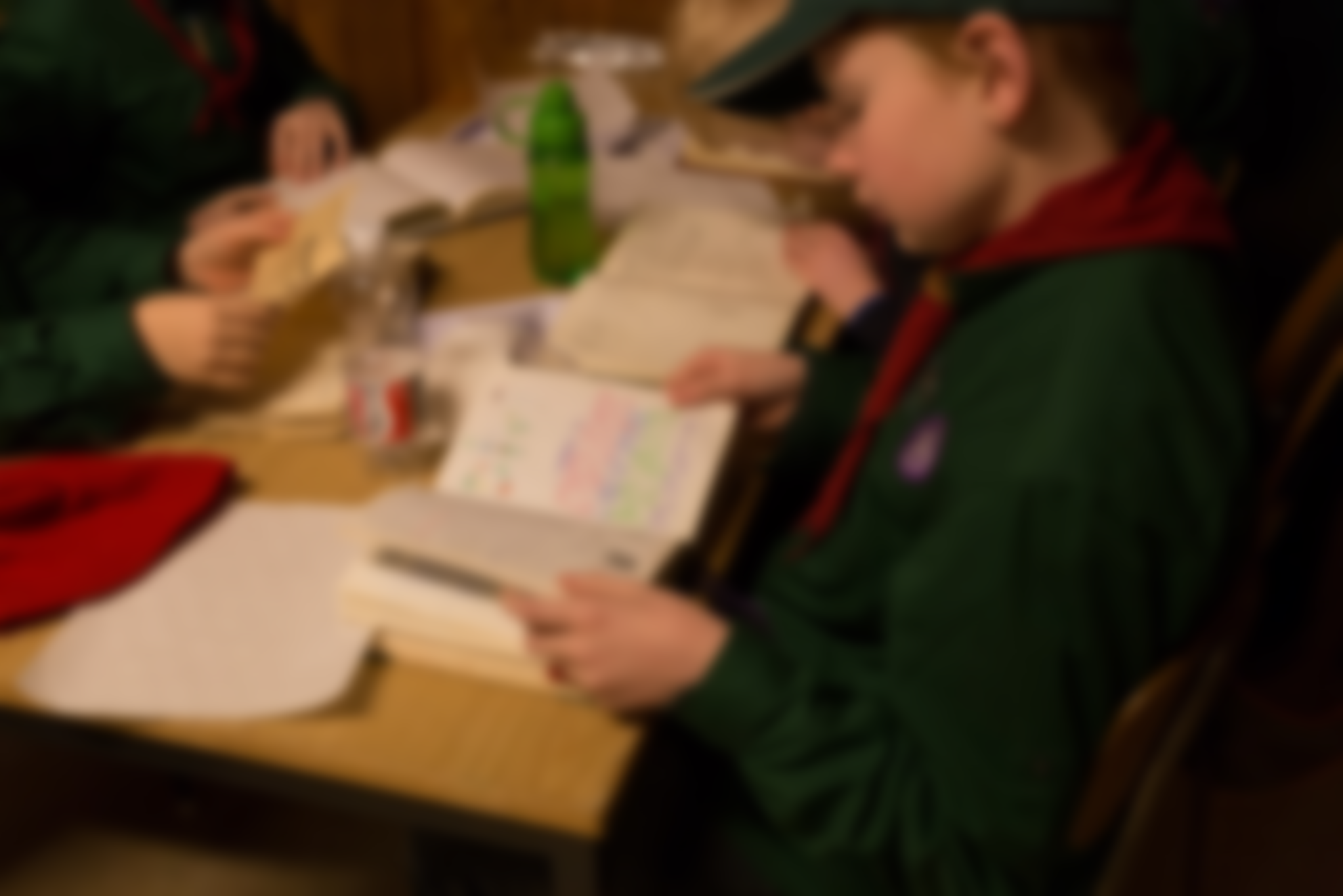 Mere end 250 spejdere er i gang med at skrive
44 patruljer er i gang
De første mærker er udleveret
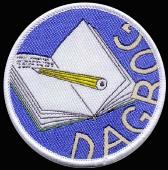 Hjælp til lokale udstillinger…
Hjælp os med at hjælpe:
Vi mangler lokale effekter. Husk på museet når I rydder op på loftet eller i skabe. 
Vi har gamle uniformer og ting fra mange af divisionens grupper.
Men vi vil meget gerne have mere…
Stenlændernes Spejdermuseum
Det er også JERES museum.
Brug os!
Vi har 1500 bogtitler
Vi har dagbøger og inspiration
Vi har uniformer og effekter nok til at fylde Spejdergården flere gange
Stenlændernes Spejdermuseum
Det er også JERES museum.
Brug os!
Og vi vil gerne have jeres hjælp
Vi har mange besøg – og mangler ”kustoder”
Kontakt os
spejdermuseet@stenlanderne.dk
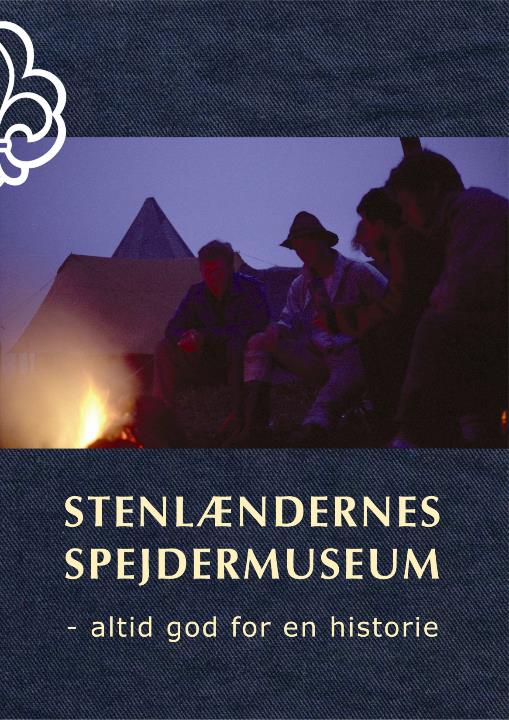 Besøg museet
For besøg:

spejdermuseet@stenlanderne.dk
Spejdergården Maglevad
Stenløse

www.spejderstaven.dk
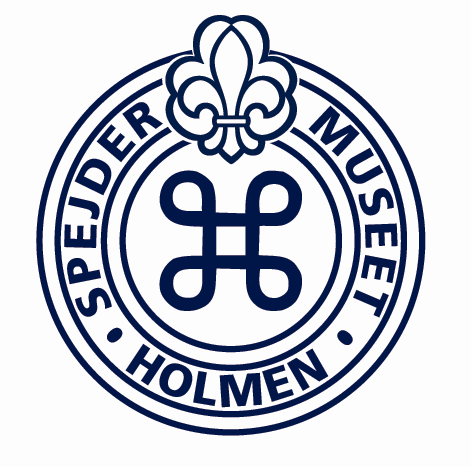 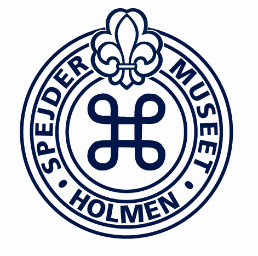 Spejdermuseet Holmen
Dit spejdermuseum
Det Danske Spejderkorps
Historie 1909 - 2018
Særudstillinger 2018
Der var engang – og nu…
Spejderting fra dengang bedstefar var ung, og hvordan de ser ud i dag.
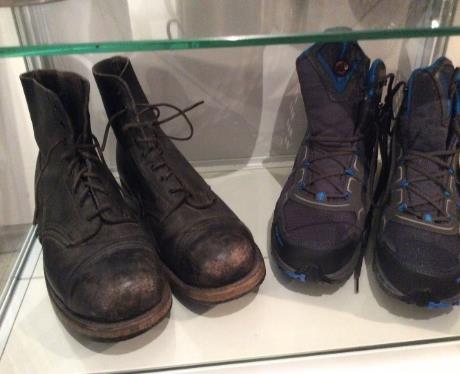 Hotspot-udstilling
Spejdernes Lejr 2017
Spejdermuseet var med
Mange forskellige effekter:
mærker, 
drikkedunke, 
kasketter, 
kuglepenne 
og meget mere.
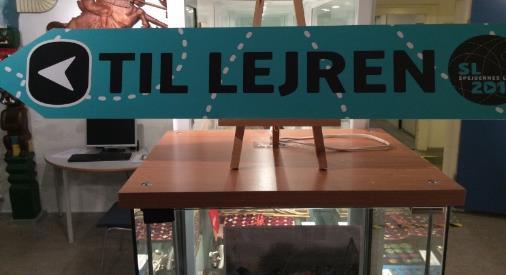 Dyk ned i vores faste udstillinger
Pigespejdere gennem tiden
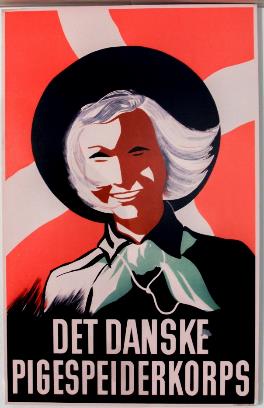 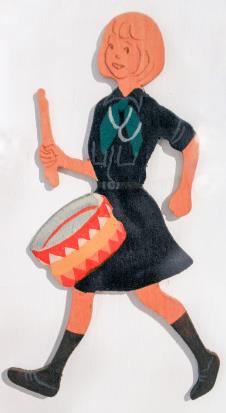 Dyk ned i vores faste udstillinger
Internationale spejderoplevelser
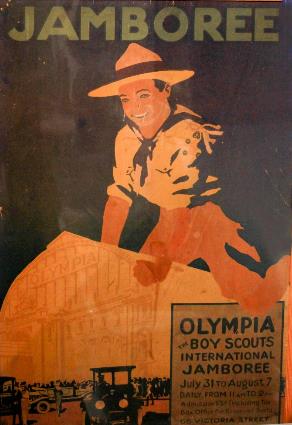 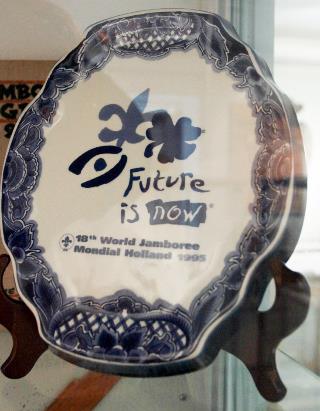 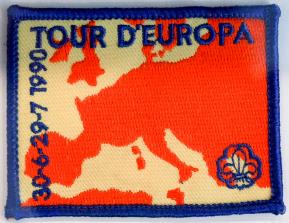 Dyk ned i vores faste udstillinger
Mærker, medaljer og uniformer
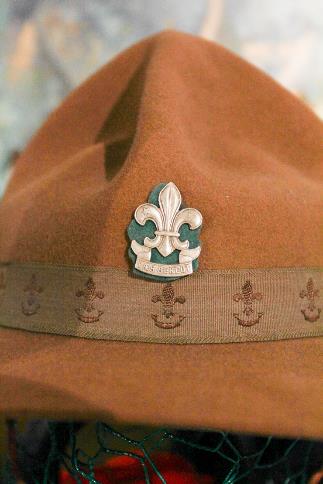 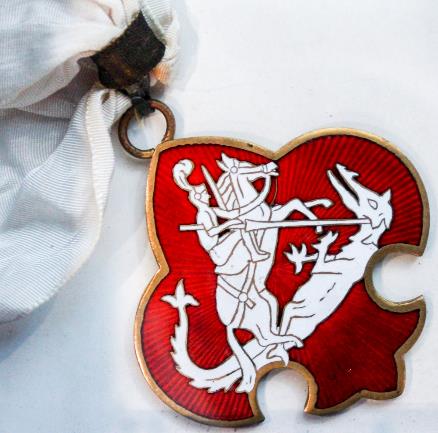 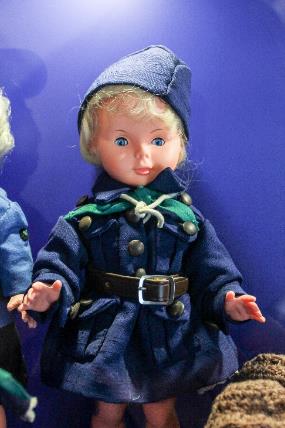 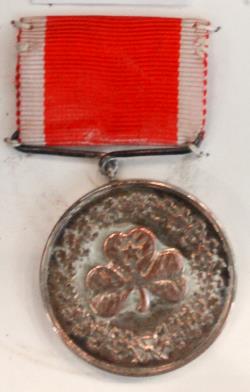 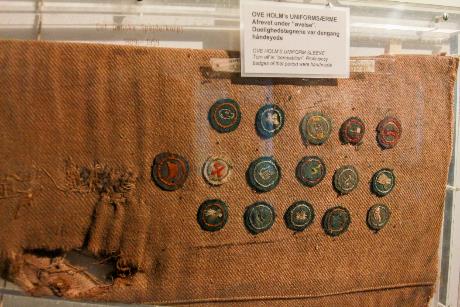 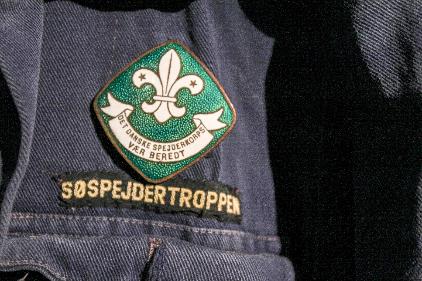 Besøg museet
For særåbent besøg:

spejdermuseet@spejder.dk 
Arsenalvej 10
1436 København K
Vi kan mere end du tror
Besøg museet
Vi ses

www.spejdermuseet.dk
spejdermuseet@spejder.dk